Unit 255UnderstandingRETAIL CONSUMER LAW
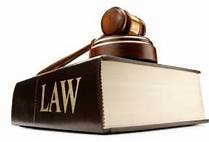 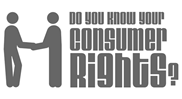 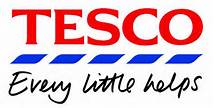 There are six learning outcomes to this unit. The apprentice will be able to:
1. Understand how consumer legislation protects the rights of customers
2. Know the main provisions of the Trade Descriptions Act* in relation to retail
3. Know the main provisions of consumer credit legislation in relation to retail
4. Know the main provisions of data protection legislation in relation to retail
5. Know the main provisions of the law relating to the sale of licensed and
age-restricted products
6. Understand the consequences for businesses and colleagues, contravening, retail law 
* Now the Consumer Protection from Unfair Trading Regulations
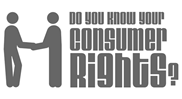 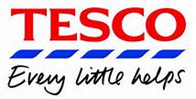 Consumer legislation
The purpose of consumer legislation is to protect customers from being
sold unsatisfactory goods and services, which are not of the required
quality or are unsuitable for customers below a certain age. Other
legislation relevant to the retail industry ensures that where credit facilities are
offered, interest rates are reasonable and customer’s information is protected.
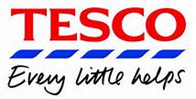 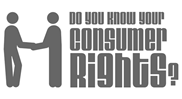 The Sale and Supply of Goods and Services Act
*This is concerned with the quality and suitability of goods and services. 

*Goods must be durable, safe, of acceptable appearance taking into account their price, nature and description. 

*They should be fit for their purpose and free from defects, unless
these are pointed out at the time of sale, commonly known as
‘of merchantable quality’.

*Services must be provided to an acceptable standard and at a reasonable price, if the price has not been agreed in advance. 

*If traders charge unreasonable fees for services, this can be challenged by consumers who have the right to contact the local trading standards office for advice and support.
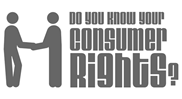 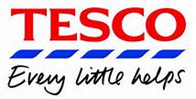 The Consumer Protection from UnfairTrading Regulations
These have replaced the Trade Descriptions Act and cover a wide range of consumer protection.
Retailers must comply with laws covering areas such as safety, pricing, weights and measures, descriptions of products and services and the contract between a buyer and seller.
Any description of goods must be accurate whether in writing, for example in an advertisement, in an illustration,
 or example on packaging or spoken, for example in a sales pitch. The description may include quantity and size, composition, method, place and date of manufacture, fitness for stated purpose and endorsements by people or organisations. 
These regulations make it an offence to mislead
customers about goods and services.
Misleading practices could include false or deceptive messages, misleading after-sales information or leaving out important information. An advertisement is misleading if it deceives or is likely to deceive. 
This also applies if it harms or is likely to harm a competitor of the organisation placing the advertisement.
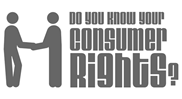 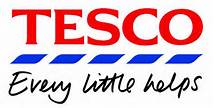 When a retailer breaks the rules in respect of these two acts it is classed as a civil offence, unless it leads to injury or death when it will become a matter for
the police.
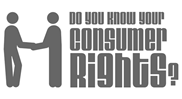 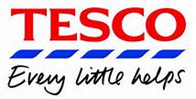 The Consumer Credit Act
Office of Fair Trading (OFT) statement:
The Consumer Credit Act 1974 requires most businesses that
lend money to consumers or offer goods or services on credit
or engage in certain ancillary credit activities to be licensed by
the OFT. Trading without a Licence in such cases is a criminal
offence and can result in a fine and/or imprisonment.
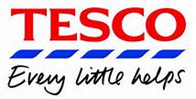 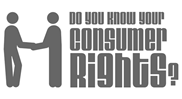 The Consumer Credit Act
This Act protects people who buy on credit, goods and services under £25,000. 
It says that credit agreements signed in the customer’s home
    can be cancelled; notice of how to cancel must be given, usually this      is within 7 – 14 days of the agreement being signed.
At the start of the agreement, customers must be told the total charge for credit and the Annual Percentage Rate (APR).
Once a third of the price has been paid, the goods cannot be repossessed without a court order and the customer must be advised of the cash price.
There are many types of credit which can be offered by retailers to assist customers to pay for items, these have been covered in Unit 257 and if you wish to learn more, please forward to that unit. 
For the purpose of this unit, you need to understand the legal requirements when offering customers credit, regardless of the type of credit.
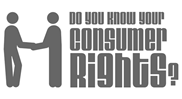 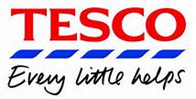 The Data Protection Act
This covers information on individuals that is stored on computers or in manual files. The information must follow the following principles:
●● obtained lawfully and fairly
●● not processed in any way incompatible with its original purpose
●● obtained with the consent of the individual
●● adequate, relevant and not excessive
●● accurate and up-to-date
●● kept no longer than necessary
●● treated confidentially
●● available only to authorised personnel
●● not transferred to any place where adequate protection is not in place
If you have been trained to arrange credit with your customers, it is important that you conduct any paperwork and questions in a professional and confidential manner.
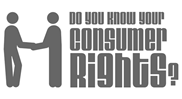 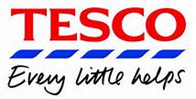 Sale of licensed and age-restricted products
You will have checked your knowledge of this in the initial assessment section.
You will be tested on these ages in your online test, so you will need to know them and the consequences to yourself and to the business. 
Some retailers train their colleagues to ‘Think 21’ or
   ‘Think 25’; this will ensure that where a cashier has    any doubt about the age of a customer, they can be challenged and ID requested. 
This will ensure the law is not broken when the customer is not the legal age to purchase the age restricted item.
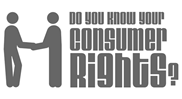 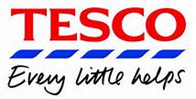 Products Legal age
Cigarettes and tobacco products 18
Butane lighter refills 18
Intoxicating substances (glue and solvents ) 18
Alcohol 18
Knives, knife blades and razor blades 18
Videos and DVDs (including cover discs on magazines)12, 15, 18, PG
Computer games with video content 12, 15, 18, PG
Party poppers and crackers 16
National Lottery and Scratch cards 16
Liqueur chocolates 16
Petrol 16
Aerosol paints 16
Ready readers (spectacles) 16
There are voluntary schemes on the following: Music CD and DVD Parental Advisory Computer and console games 3+, 8+, 11+, 15+ etc.
Aspirin and products containing aspirin Maximum 2 products per transaction
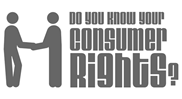 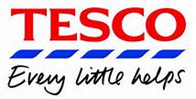 Note
Some goods and services, including pharmaceuticals, livestock, alcohol, tobacco and gaming products require a licence to supply. --Local authorities will employ Trading Standards Officers to ensure that retailers comply with regulations. 
Underage members of the public are sometimes employed to visit retailers to attempt to buy licensed goods such as alcohol an lottery/game cards.
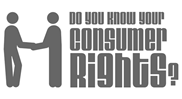 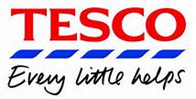 Selling livestock such as animals for slaughter and pets will be monitored by environmental regulators such as the Department for Environment and Rural Affairs (Defra) and local environmental offices.
The consequences of failing to comply with the law will have immediate and long-term effects on retail businesses. 
Some local authorities in England implement ‘spot fines’ when they catch retailers selling products to under-age customers; if they are caught regularly selling products to under-age customers they will be prosecuted and fines of up to £2500 can be imposed. 
Products which may not be obviously age-restricted include chocolate liquors, party poppers, concealed sharp objects such as bottle openers – know your products!
There are several acceptable means of identification that cashiers can request at the payment point if a customer appears to be under age:
●● Photographic Driving Licence
●● Passport
●● Proof of Age Standards Scheme cards (PASS)
Always be vigilant and request ID if you are in doubt, ask your Line Manager for support if you are not sure about the procedure in your organisation. 
It is a criminal offence to supply licensed products to persons under the legal age.
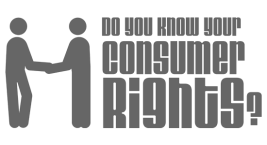 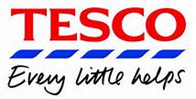 Consequences
The commercial consequences to retail businesses if they break the law include:
●● Loss of reputation Negative publicity following ‘spot fines’ or prosecution
●● Loss of trade Customers will avoid making purchases in retailers with a poor reputation
●● Loss of business Prosecution may lead to the organisation’s Licence to Trade being revoked, leading to the business closing down
●● Loss of employment The ultimate loss to individuals
Consequences
Cashiers are legally responsible when taking payments from customers and should be trained to deal with all age-restricted products. 
Retail organisations have procedures to deal with and discipline colleagues if they continually serve under-age customers.
There are also legal consequences. You and your employer could face:
●● Being fined by the courts, including on the spot fines at the time of the offence
●● Losing their Licence to Trade
●● Being closed down by the courts or the police
●● Imprisonment by the courts
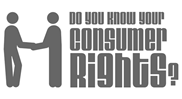 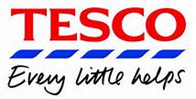 Remember
The following legislation relates to age–restricted goods and selling products and services. 
For more information contact your local Trading Standards office.
• The Sale and Supply of Goods and Services Act
• The Consumer Protection from Unfair Trading Regulations
• Criminal Justice Act
• Children and Young Persons Act
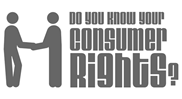 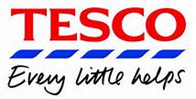 THE END
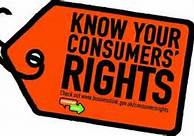 GOOD LUCK
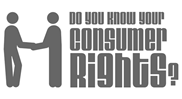 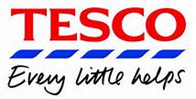